ДЕПАРТАМЕНТ ОБРАЗОВАНИЯ АДМИНИСТРАЦИИ ГОРОДА ТОМСКА
МУНИЦИПАЛЬНОЕ АВТОНОМНОЕ ОБЩЕОБРАЗОВАТЕЛЬНОЕ УЧРЕЖДЕНИЕ СРЕДНЯЯ ОБЩЕОБРАЗОВАТЕЛЬНАЯ
ШКОЛА № 30 Г. ТОМСКА (МАОУ СОШ № 30 Г. ТОМСКА)
Роль коррекционных занятий в формировании мотивации обучающихся с ОВЗ на уроках математики
Педагог-психолог МАОУ СОШ №30 г. Томска
Башлыкова Евгения Андреевна
Коррекционная работа с обучающимися с ОВЗ
Цель психолого-социального  сопровождения - поддержание комфортной образовательной среды, способствующей наиболее полному развитию интеллектуального, личностного и творческого потенциала детей с ОВЗ с приоритетностью подготовки к полноценной жизни в обществе.
Планируемые результаты коррекционной работы
В урочной деятельности отражаются: предметные, 
метапредметные 
и личностные результаты.
Во внеурочной Деятельности отражаются:
личностные и метапредметные результаты.
Личностные результаты – индивидуальное продвижение обучающегося в личностном развитии (расширение круга социальных контактов, стремление к собственной результативности и др.).
Метапредметные результаты – овладение общеучебными умениями с учетом индивидуальных возможностей; освоение умственных действий, направленных на анализ и управление своей деятельностью; сформированность коммуникативных действий, направленных на сотрудничество и конструктивное общение и т. д. 
Предметные результаты определяются совместно с учителем – овладение содержанием ООП ООО (конкретных предметных областей;) с учетом индивидуальных возможностей разных категорий детей с ОВЗ; индивидуальные достижения по отдельным учебным предметам (умение умение выбирать речевые средства адекватно коммуникативной ситуации; получение опыта решения проблем и др.).
МОТИВАЦЯ РЕБЕНКА С ОВЗ= во многом результат усилий педагога=
= учет индивидуальных особенностей ребенка (дифференцированный подход)+ коллегиальная работа специалистов ОО +творческий подход+
+единство целей, методов
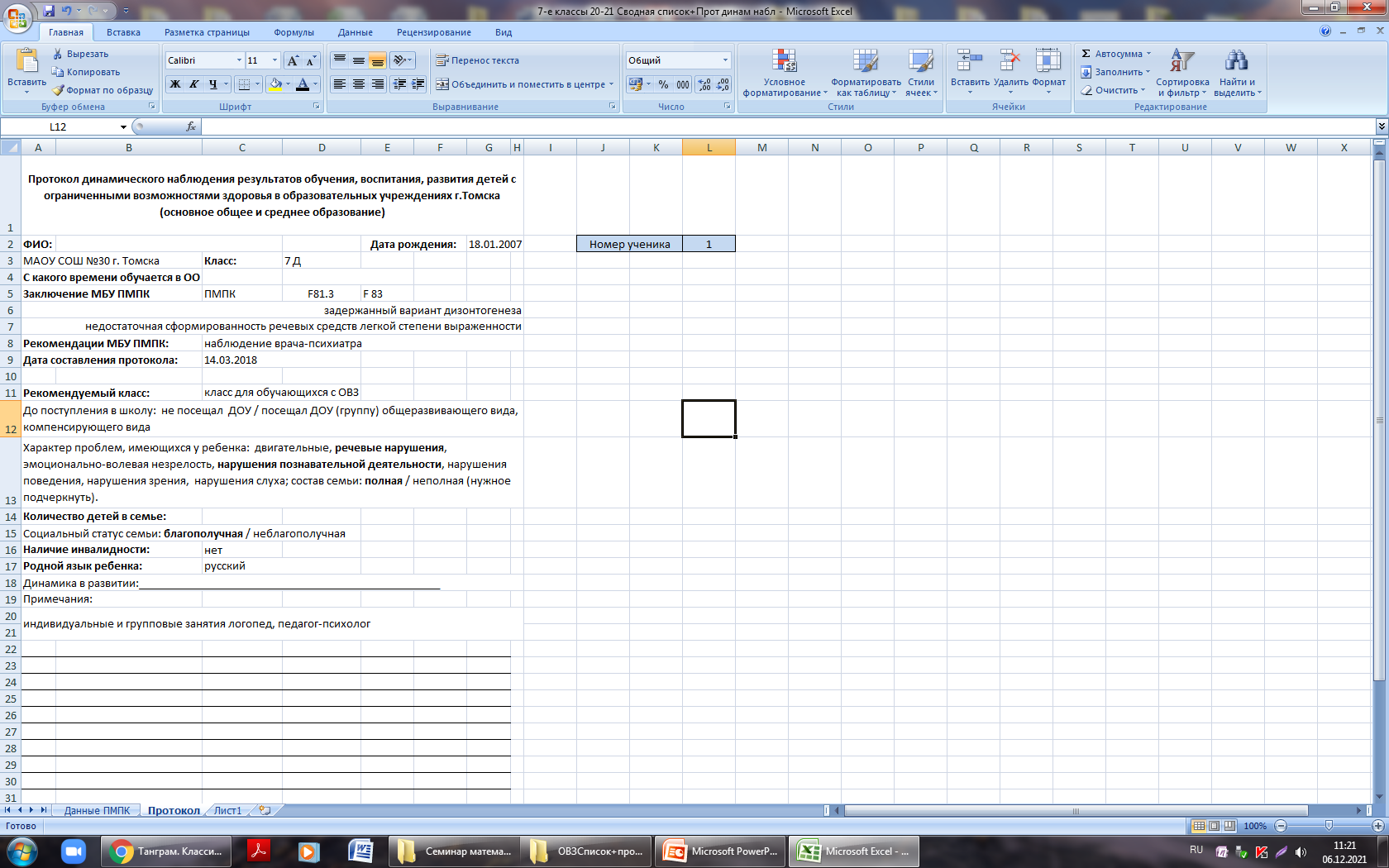 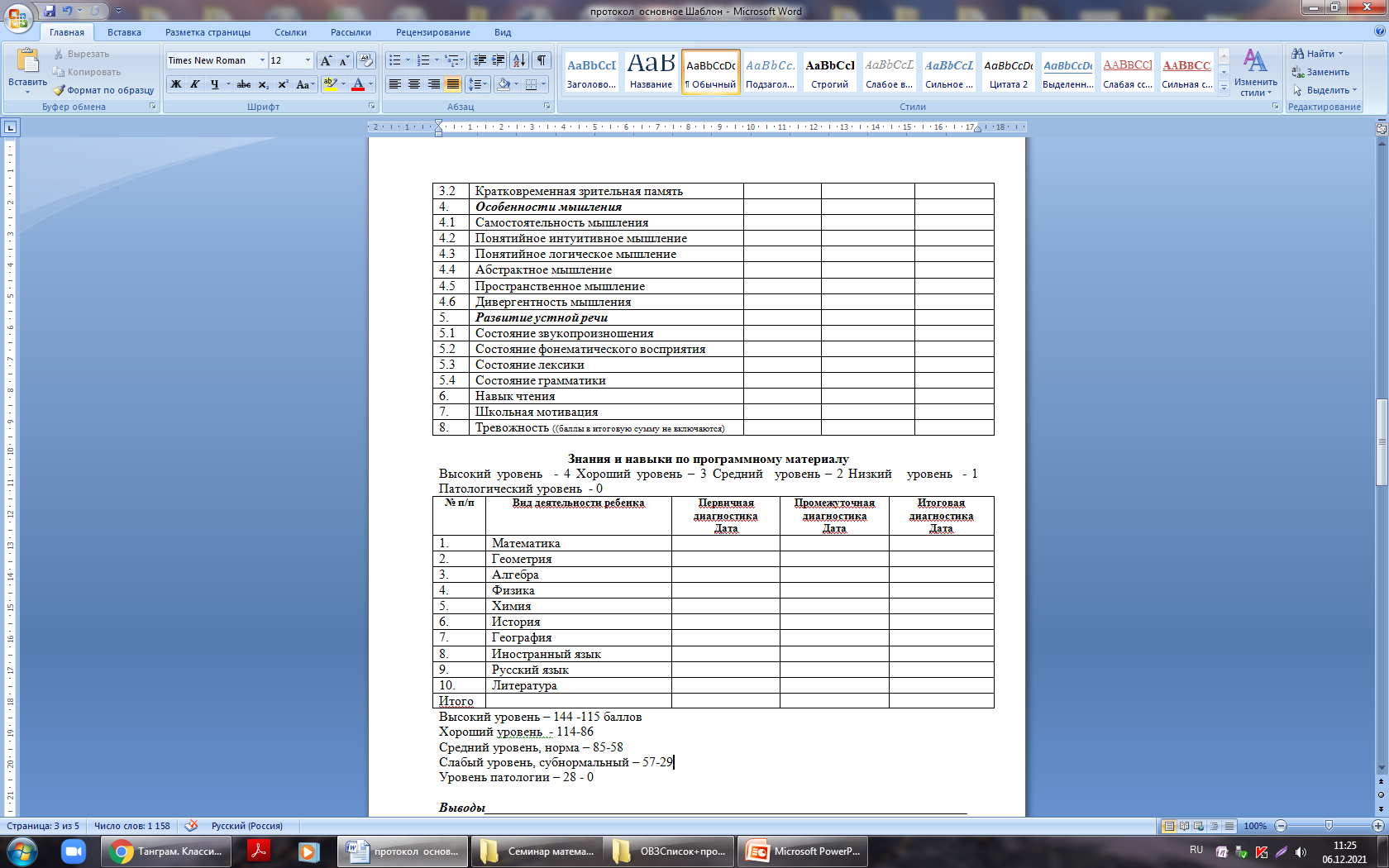 Психолого-педагогическая характеристика классного коллектива 7 Г класса, 2018-2019 учебный  год(для пояснительной записки, вновь прибывших учителей, объективная оценка обучающихся)диагностический комплекс Л. А. Ясюковой «Прогноз и профилактика проблем обучения »
7 Г класс по численности составляет 24 человека в возрасте от 13 до 15 лет. В классе обучается 10 мальчиков и 12 девочек. Основной состав данного класса это обучающиеся, которые поступили в первый класс и продолжают обучение по настоящий момент. За последние два года в класс прибыли 4 обучающихся. В 7 Г классе обучение ведется по общеобразовательной программе, базовый уровень, а также по адаптированной основной общеобразовательной программе для обучающихся с ограниченными возможностями здоровья. Стоит отметить, что в классе обучается 7 обучающихся с неродным русским языком, из них 4 имеют заключение на ребенка с ОВЗ. Всего в 7 «Г» классе 5 обучающихся имеющих заключение на ребенка с ОВЗ (нарушение речи, нарушение интеллектуально-мнестической деятельности). На конец марта 2019 года еще двое обучающихся данного класса направлены на ПМПК по решению ПМПк.
У 42% (10) обучающихся слабый уровень, что свидетельству­ет либо о резкой ограниченности кругозора подростков, низком культурном уровне, либо об узости интересов, которые охваты­вают только какие-то специфические области и не распространяются на другие сферы окружа­ющего мира. У 58% (14) – средний уровень осведомленности, что о проявлении у подростков определенного интереса к окружающему миру, но при этом сохраняется детская ограни­ченность кругозора. 
Одной из причин данного факта можно считать – низкий уровень навыка чтения у 95% (19) обучающихся.  То есть единицей восприятия текста выступает отдельное слово или части слова (слоги). Исходя из данных факторов можно прогнозировать трудности в учебной деятельности, так как обучающийся не может представить, о чем идет речь на уроке или в параграфе учебника. 
У 80% (16) слабый уровень развития математических на­выков. В основном, это связано с недостатками в развитии абстрактного и понятийного мышления либо с отсутствием практики решения задач. В данном случае оба данных фактора присутствуют, так как очень часто обучающиеся не выполняют домашнее задание.
Рекомендации. Анализ развития классного коллектива и отдельно взятого обучающегося в частности позволяет сделать вывод о том, что в данном классе необходимо проявлять индивидуальный подход к обучающимся, использовать оптимальную учебную нагрузку, предоставлять четкую инструкцию действий на уроке (алгоритм), активизировать деятельность обучающихся путем использования разнообразных образовательных технологий (в том числе ИКТ-технологий, наглядность, опыты, практическая деятельность, работа в группах и т.п.).
«Математика»  в работе педагога-психолога. Мотивация.
«Наука математика – царица всех наук»
		К. Ф. Гаусс
«Математика – гимнастика ума»А. Суворов
«Математику уже затем учить надо, что она ум в порядок приводит»М. Ломоносов
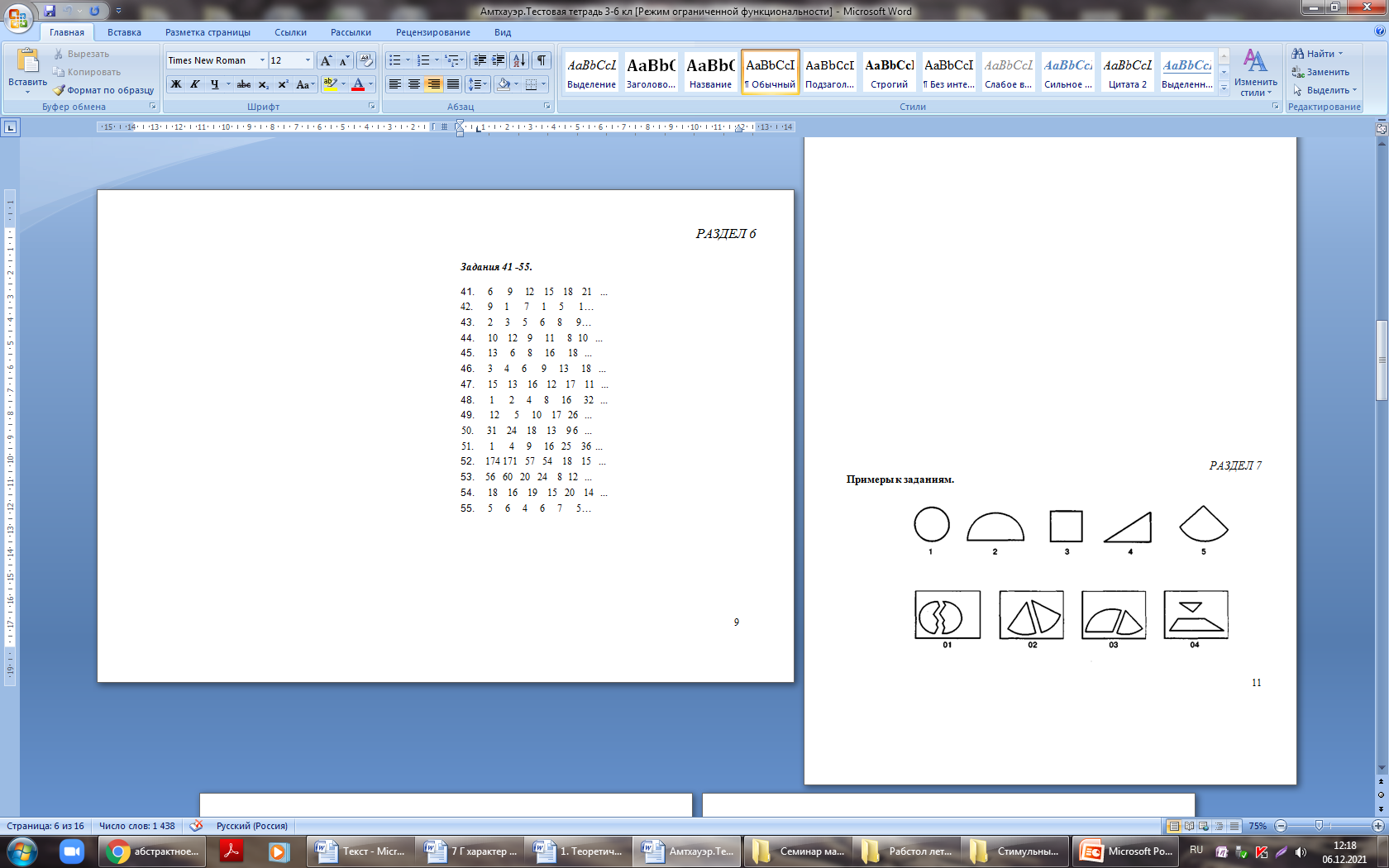 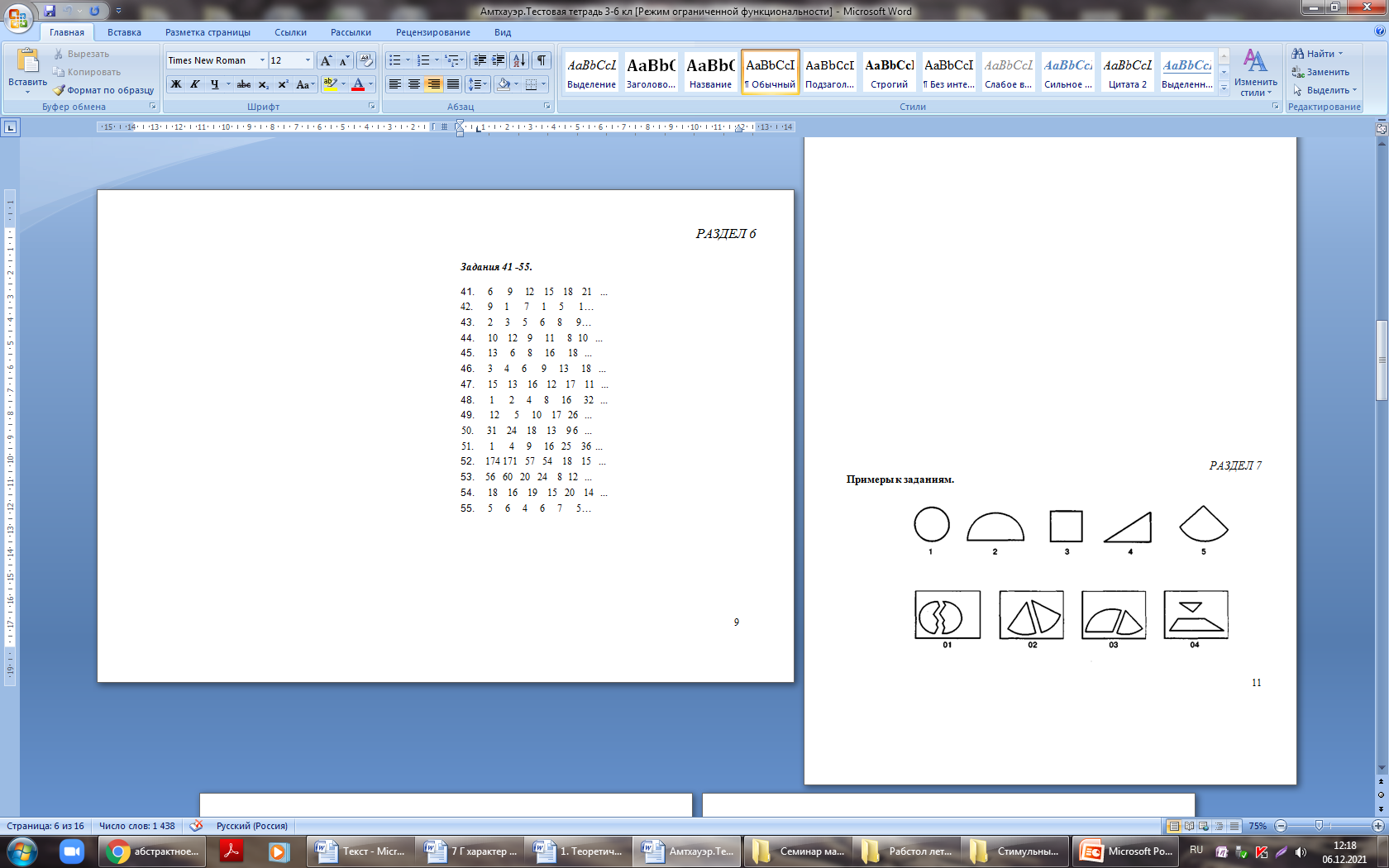 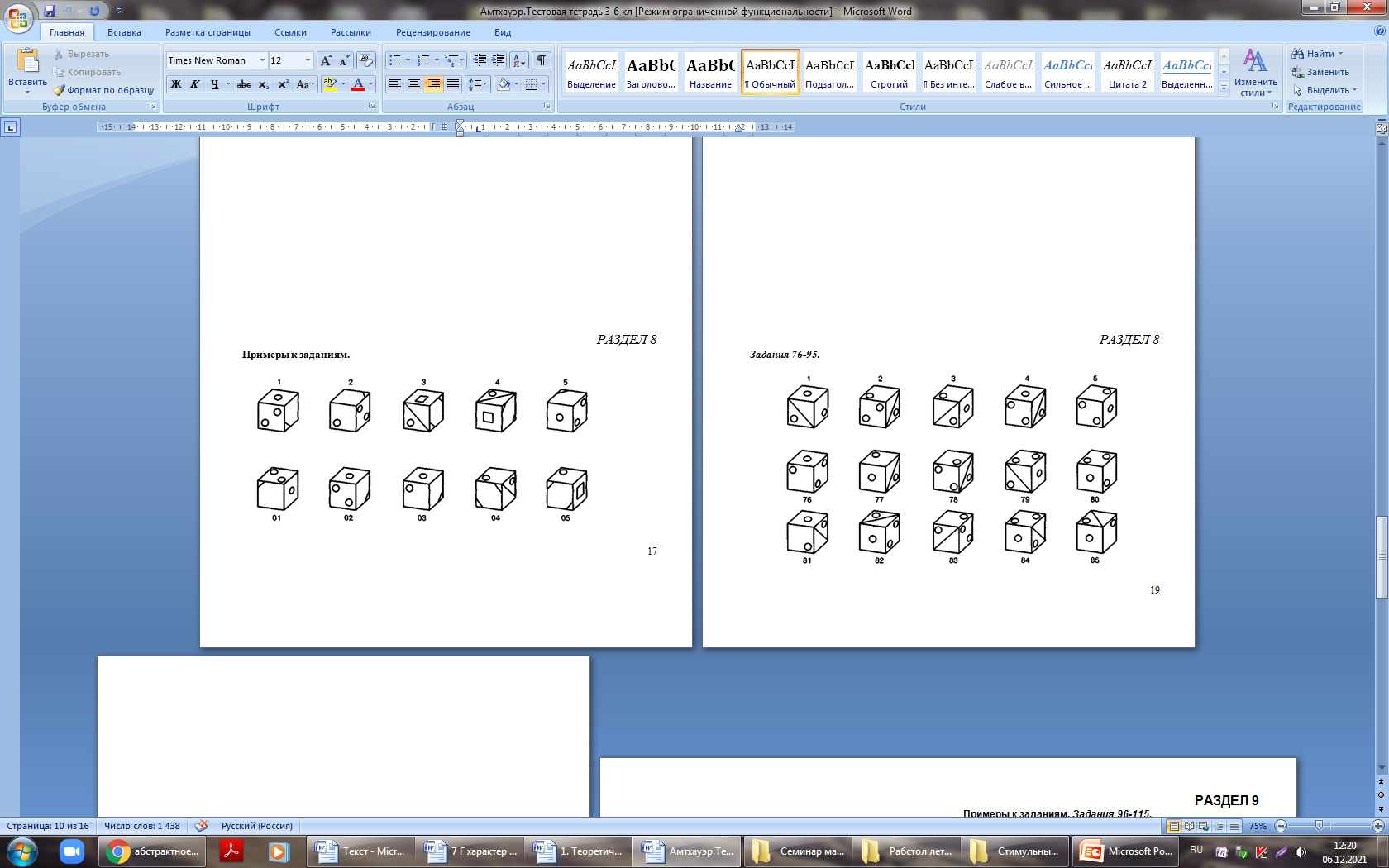 Субтесты Амтхауэр
Математические «активаторы»
«Судоку» известная цифровая головоломка. В судоку играют на квадратном поле 9 на 9 клеток, где ваша задача - заполнить все пустые клетки цифрами.
-Игры на перемене;
- Можно устроить «соревнование» на перемене на первенство, качество. В классе поместить лист результатов
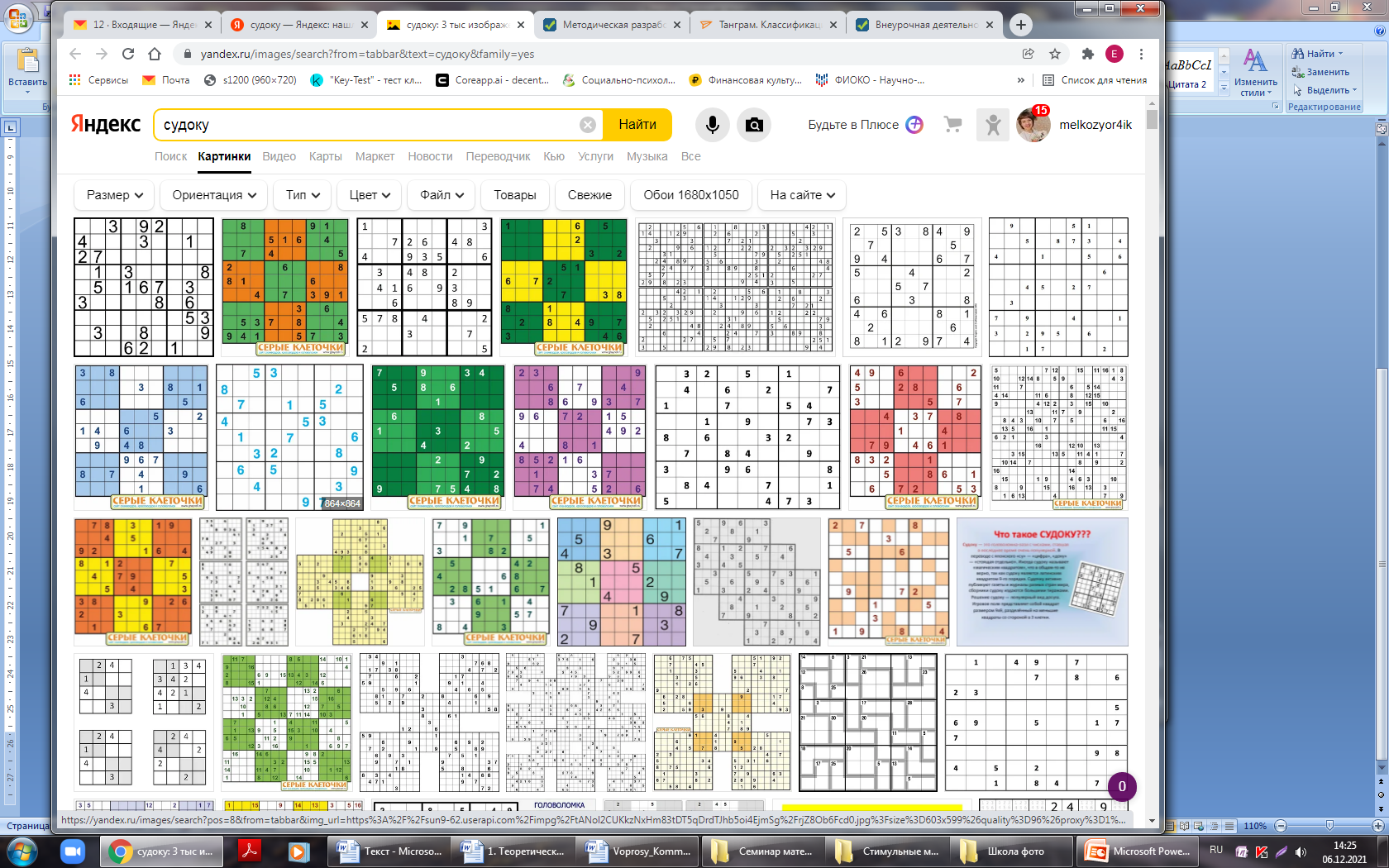 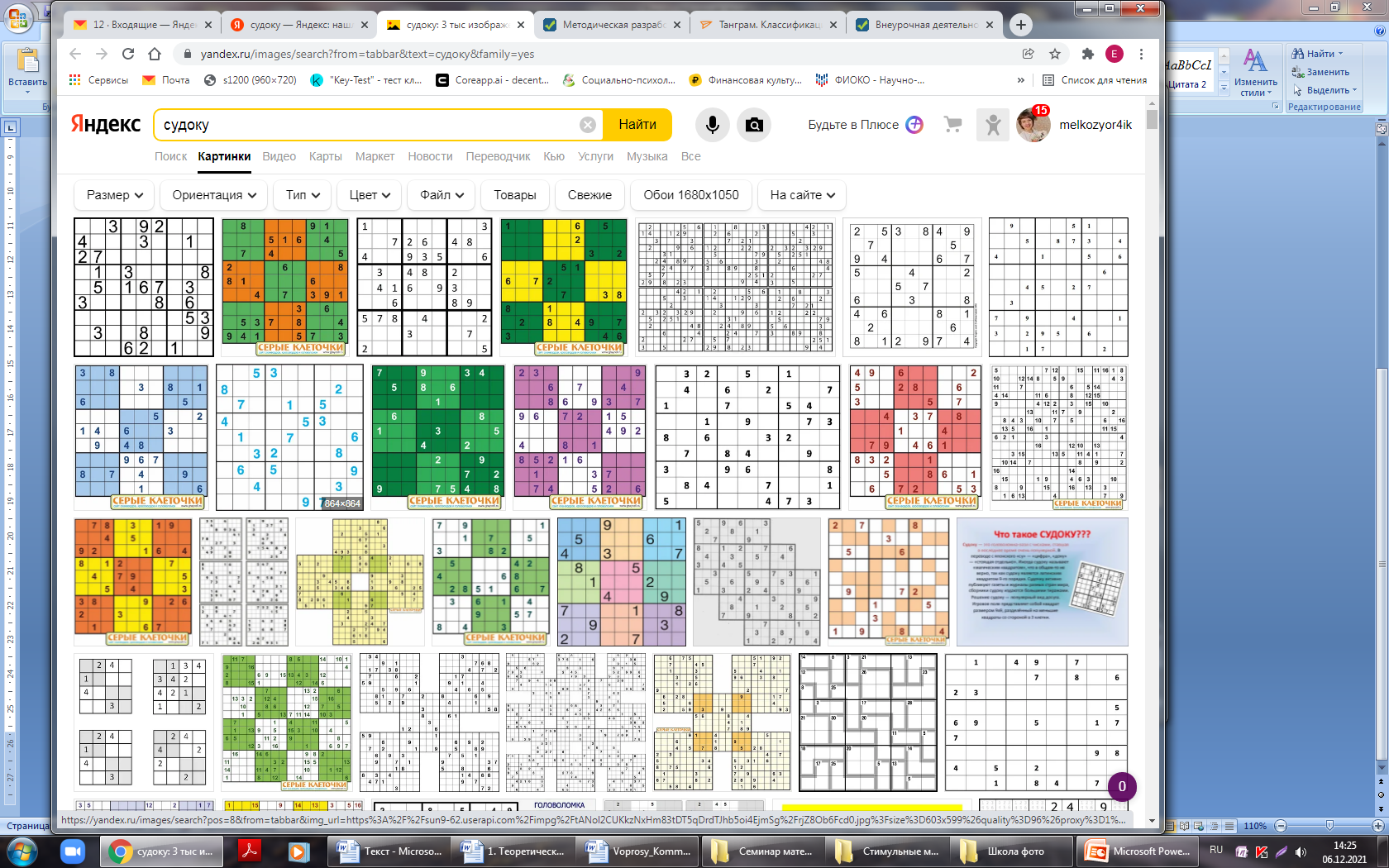 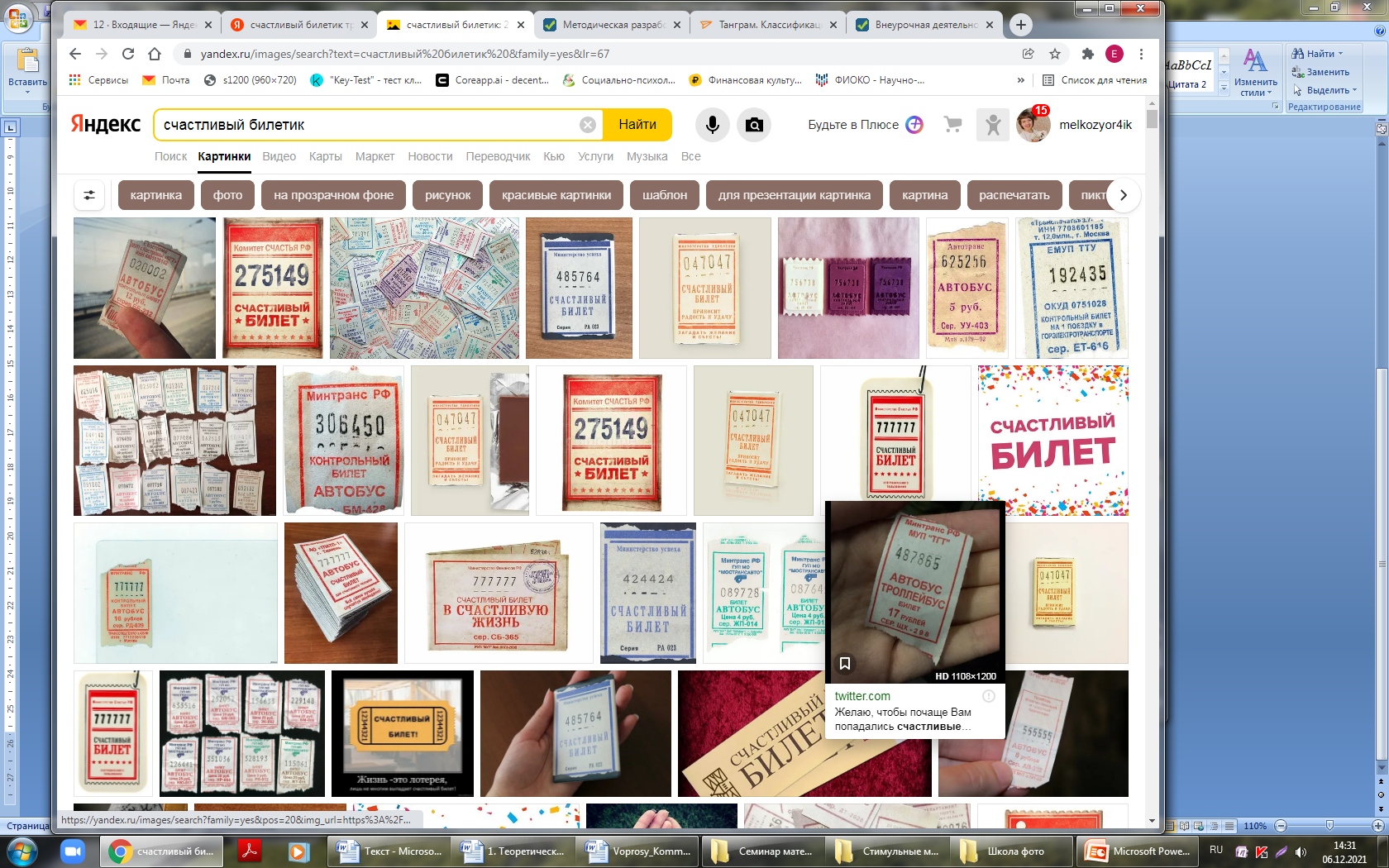 «Счастливый билетик»
При входе в класс можно вручать напечатанные готовые билеты с цифрами, обучающимся нужно получить/найти «счастливый билет».
Для поддержания интереса можно за найденный билет стимулировать +1 к выполненной работе.
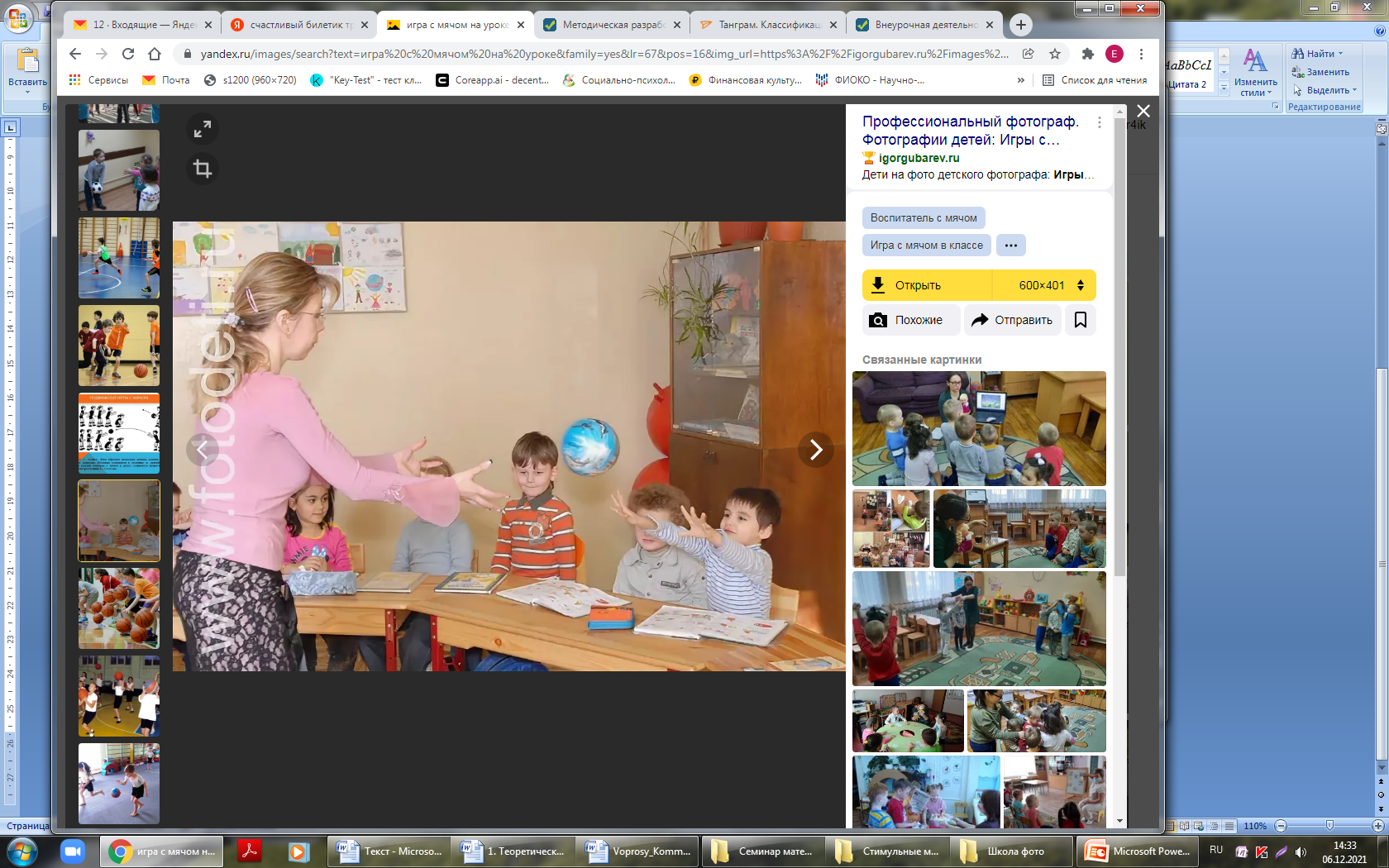 «Игра в мяч»
В начале урока с помощью мяча проводить разминку «устный счет». Учитель кидает мяч ребенку и ребенок кидая обратно должен дать правильный ответ.
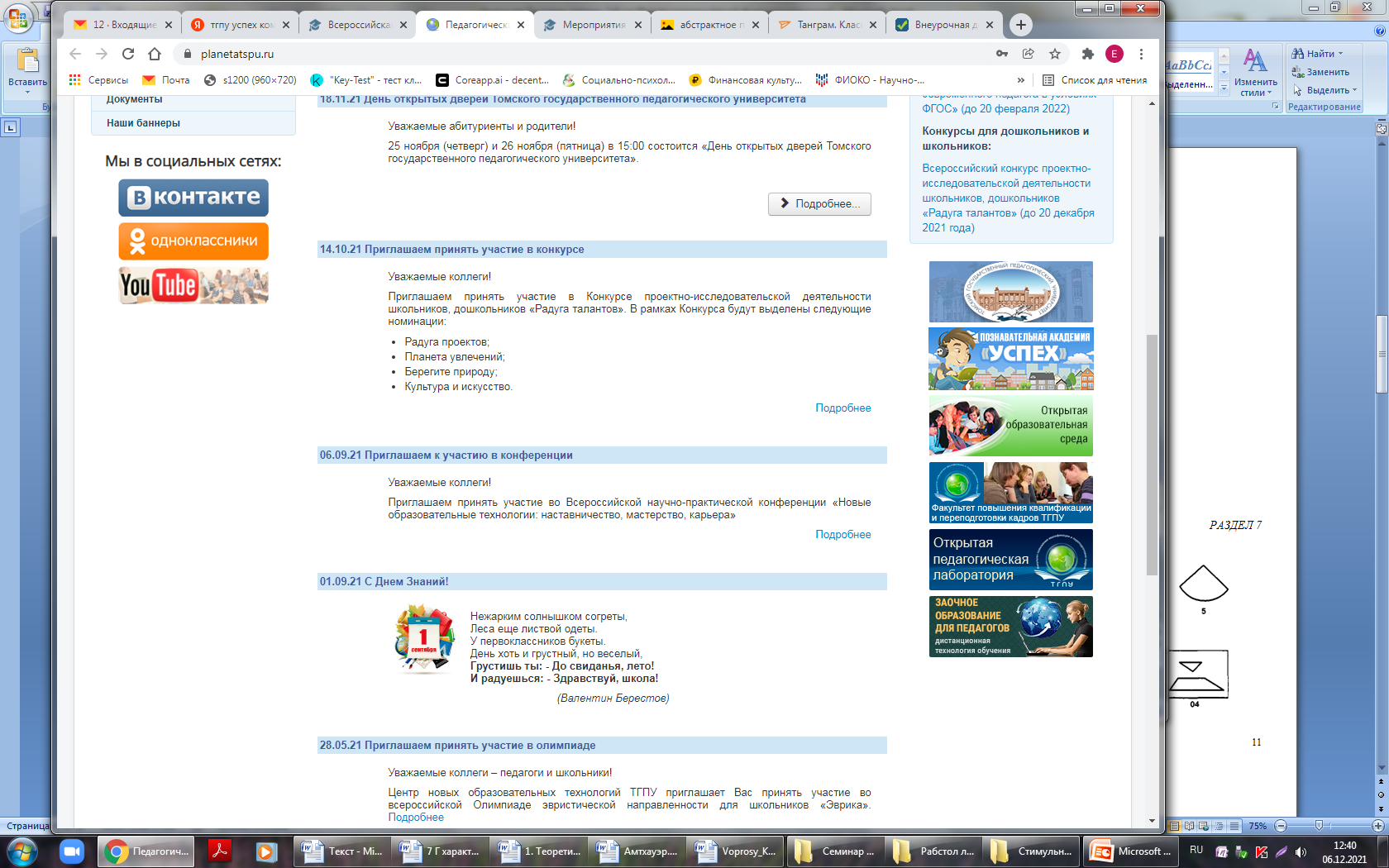 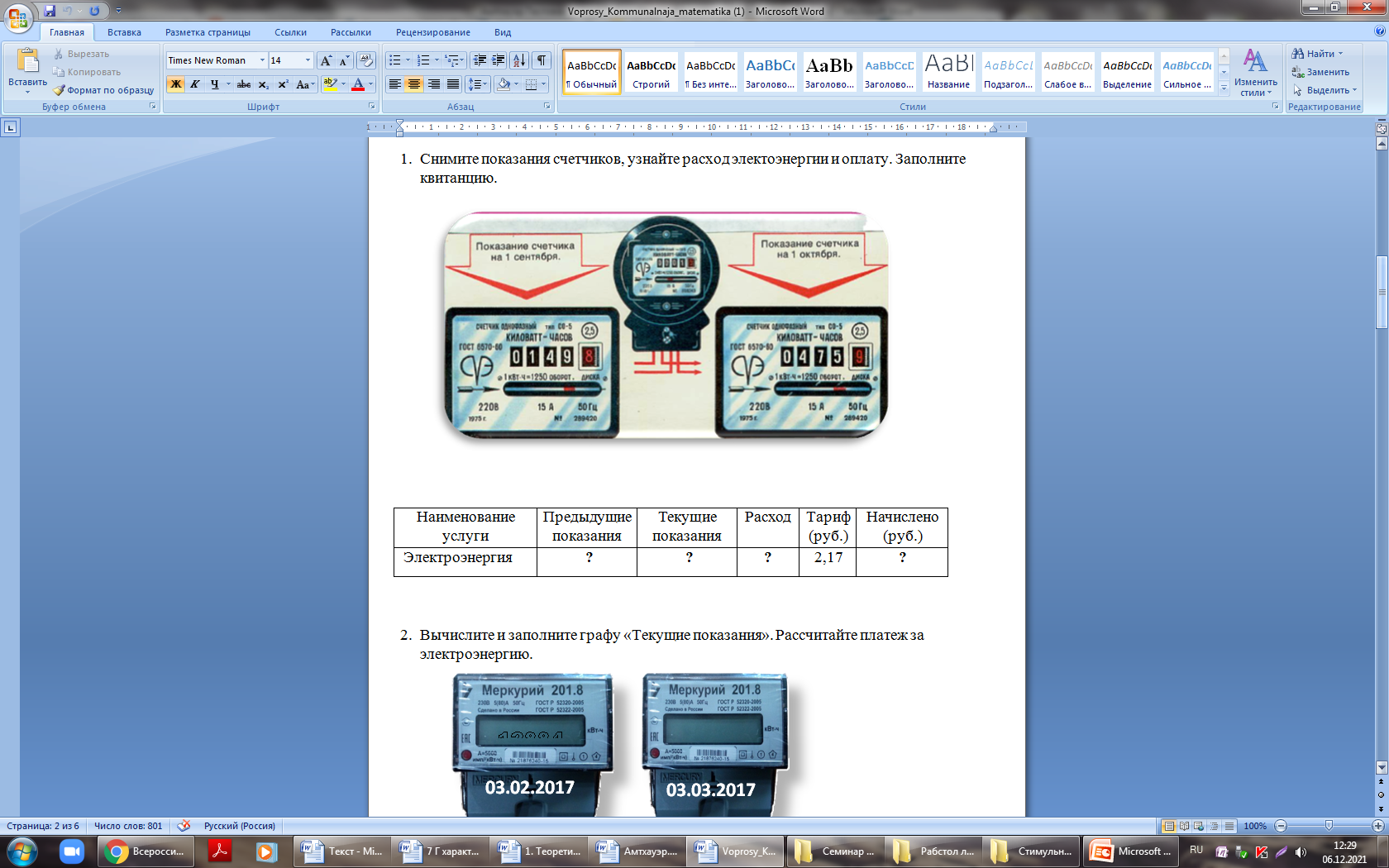 Всероссийская специальная предметная олимпиада для детей с ОВЗ. Направление: математика
-дети с ОВЗ; 
количество участников;
- бесплатное участие;
- 1 раз в четверть мероприятия разного профиля.

«Практическая геометрия: площадь прямоугольника»
«Коммунальная математика»
«В стране чисел»
Танграм
«Сложи узор»
Кубики Никитина
Танграм - головоломка, состоящая из семи плоских фигур, которые складывают определённым образом для получения другой, более сложной, фигуры.
Логическая игра-головоломка. Игра состоит из 16 кубиков, у которых 4 грани одноцветные (каждая из граней окрашена в один из четырех цветов: синий, красный, желтый, белый) и две двухцветные (раскрашенные по диагонали в два разных цвета).
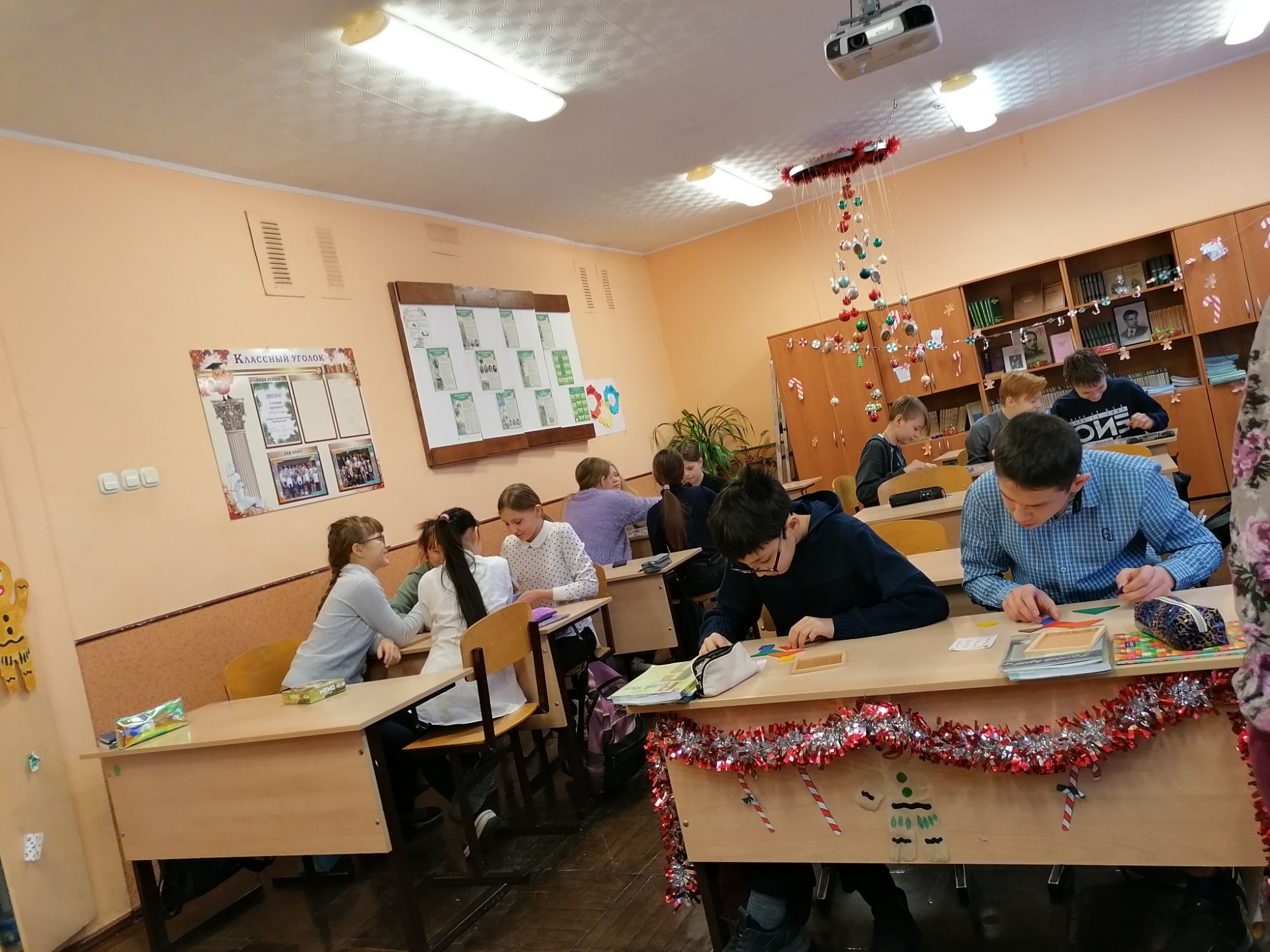 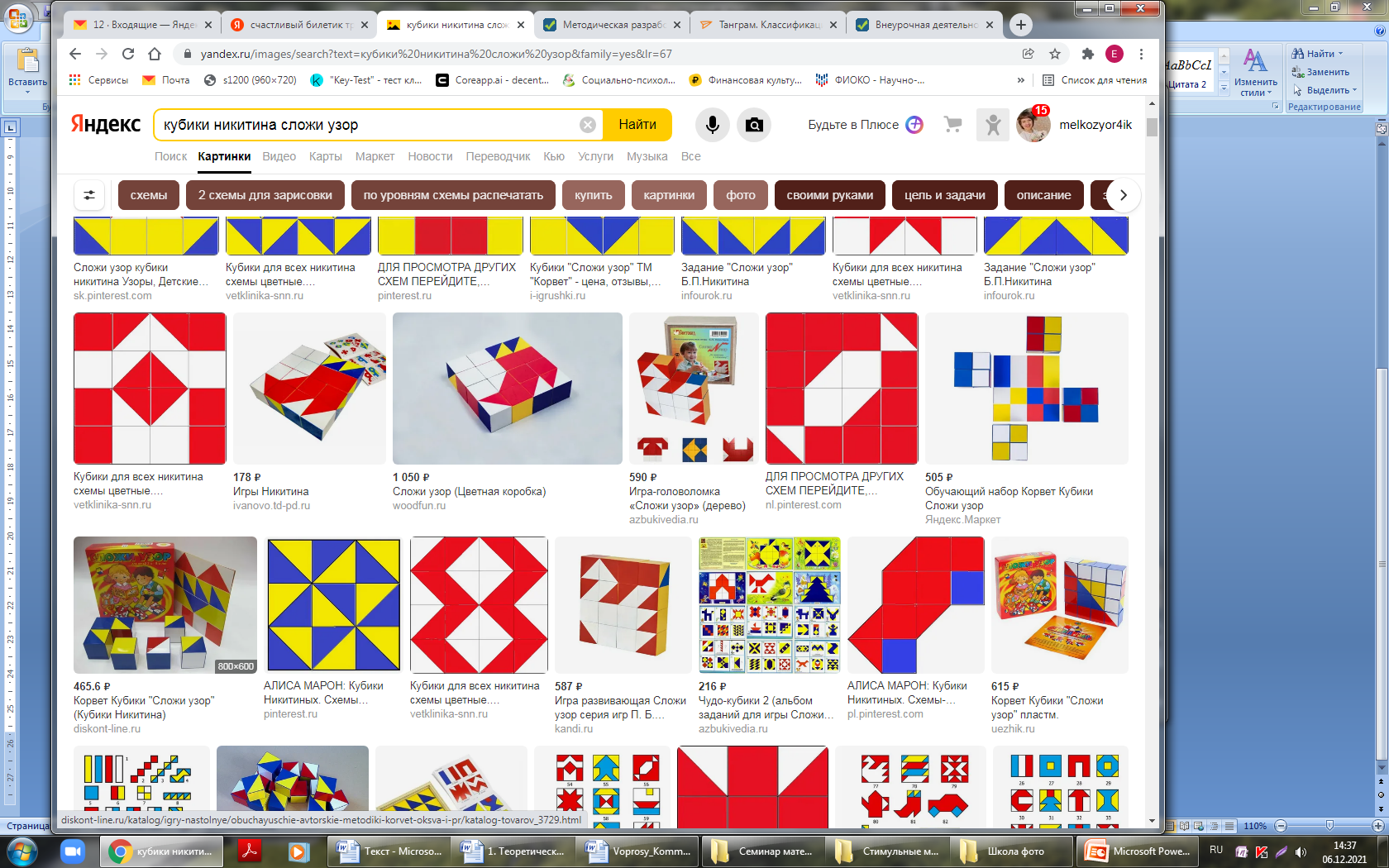 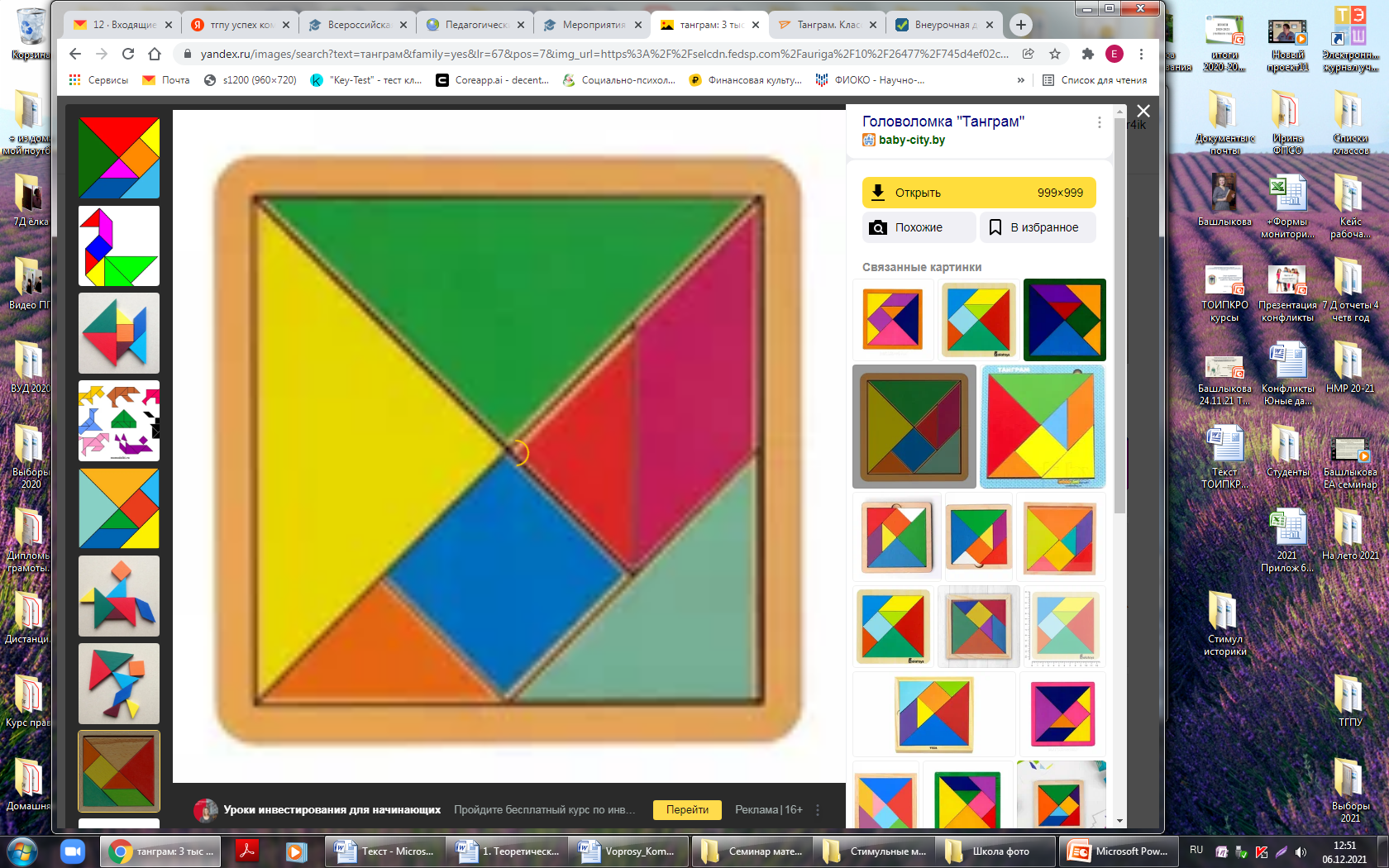